Ratón tlacuache mexicano            Marmosa mexicana
Orden: Didelphimorphia
Familia: Didelphidae
Tamaño: 28 cm  
Peso: 45 gr
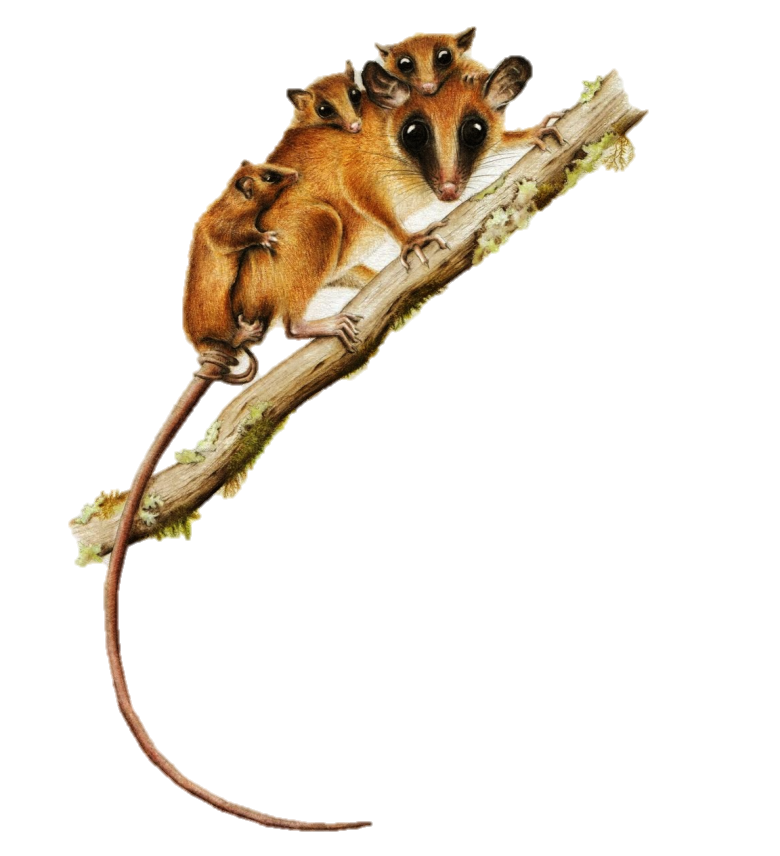 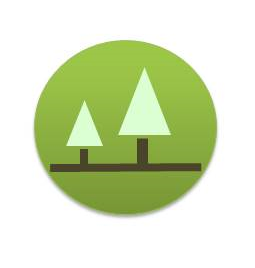 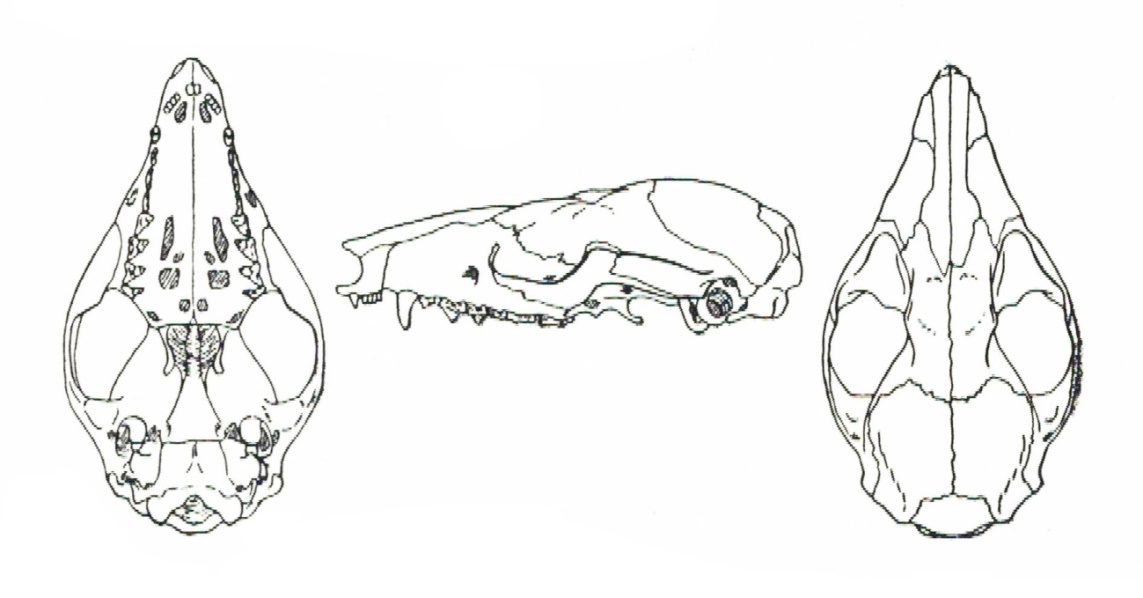 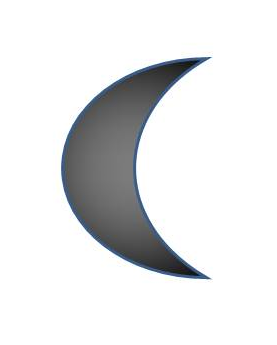 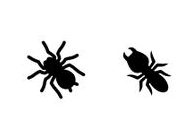 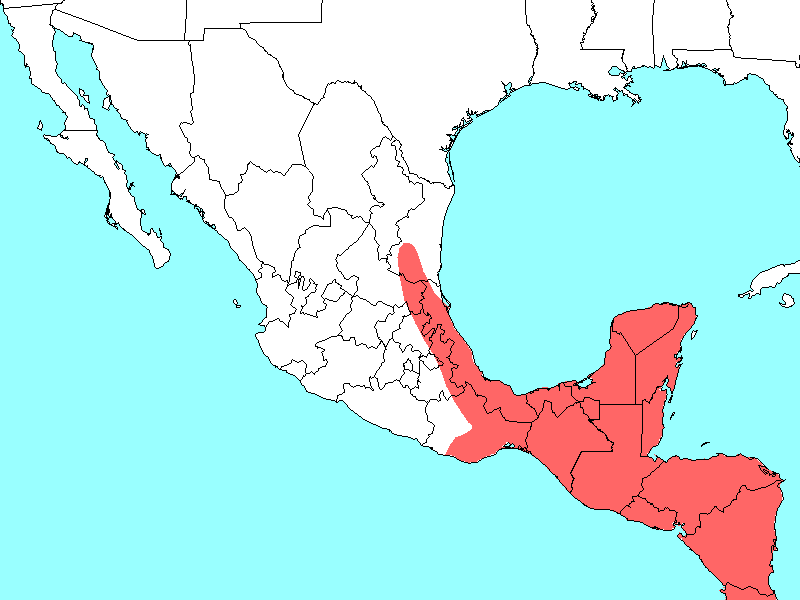 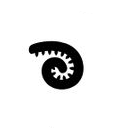 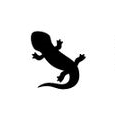 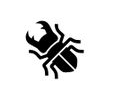 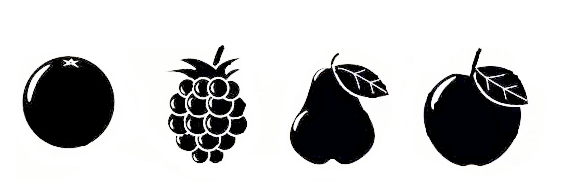 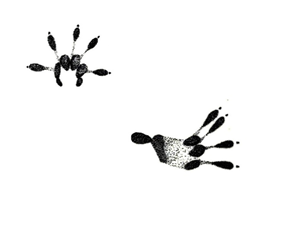 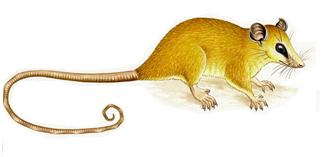 Tlacuachin                     Tlacautzin canescens
Orden: Didelphimorphia
Familia: Didelphidae
Tamaño: 14 cm 
Peso: 38 gr
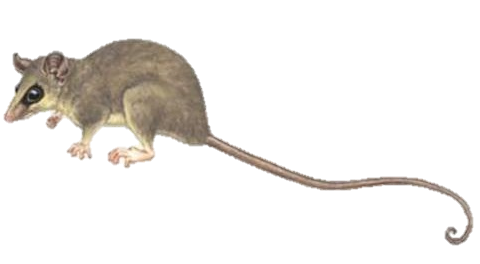 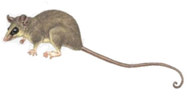 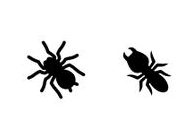 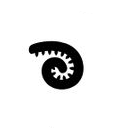 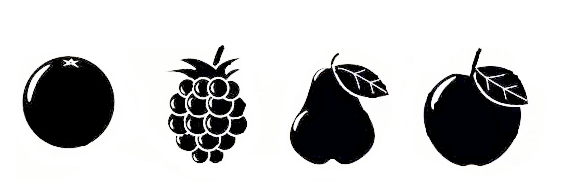 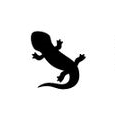 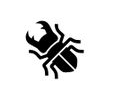 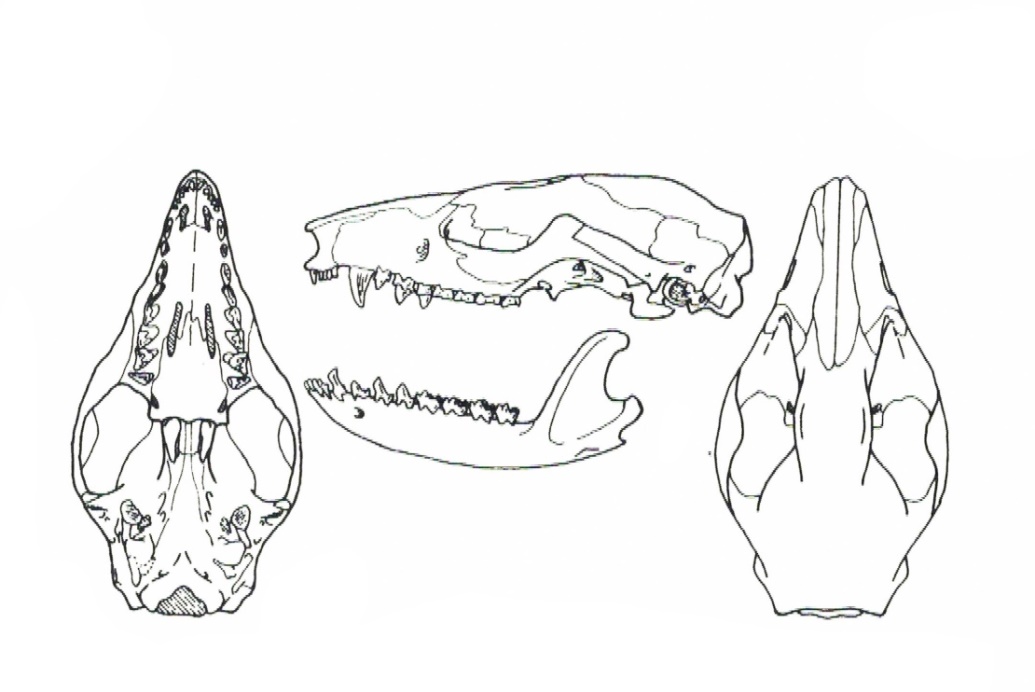 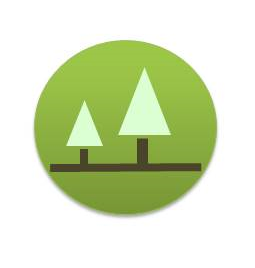 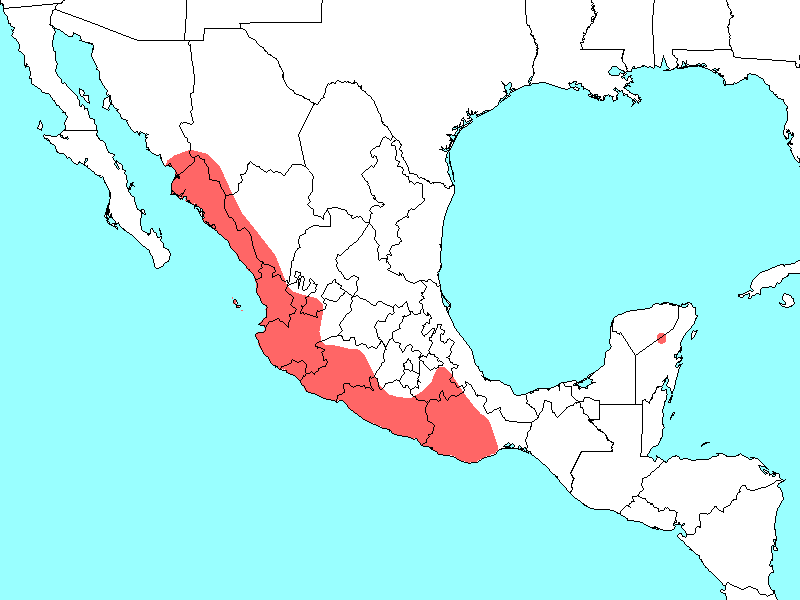 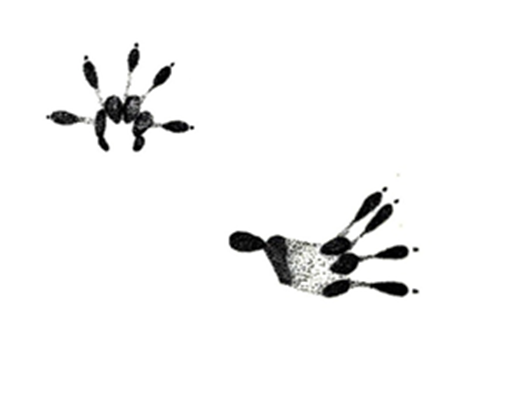 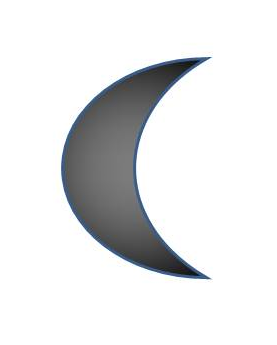 Tlacuache de cuatro ojos moreno   Metachirus nudicaudatus
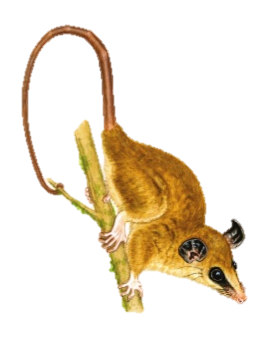 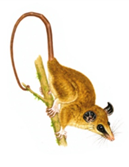 Orden: Didelphimorphia
Familia: Didelphidae
Tamaño: 64 cm 
Peso: 620 gr
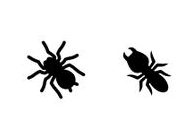 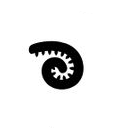 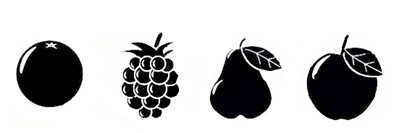 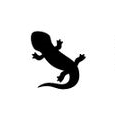 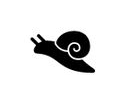 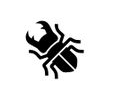 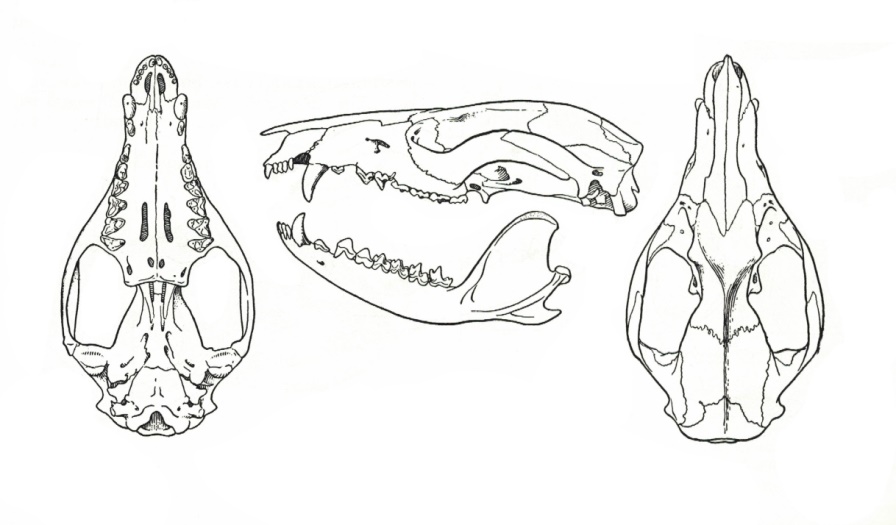 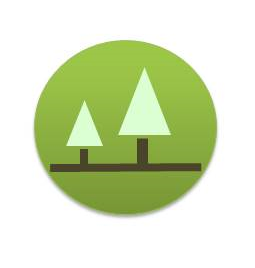 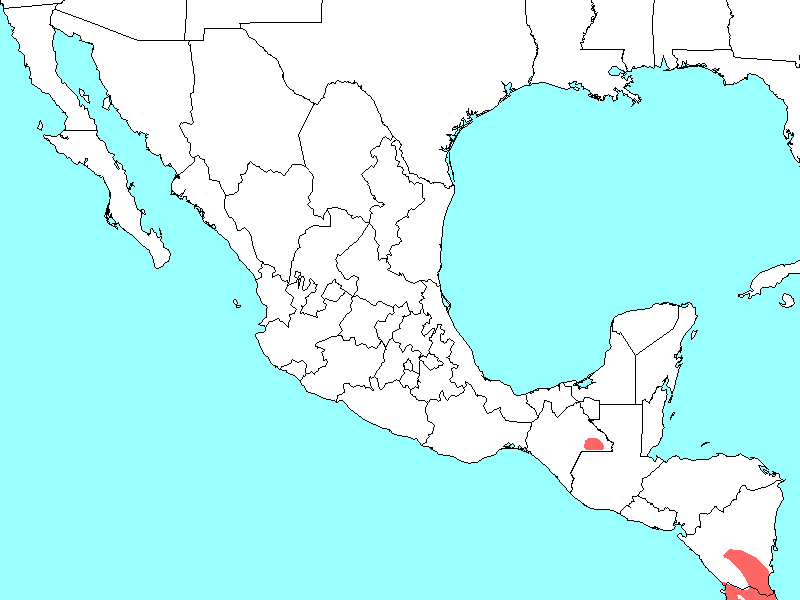 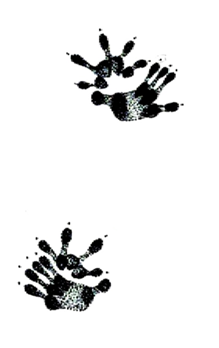 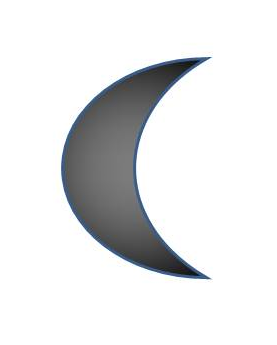 Tlacuache de cuatro ojos gris            Philander opossum
Orden: Didelphimorphia
Familia: Didelphidae
Tamaño: 67 cm 
Peso: 400 gr
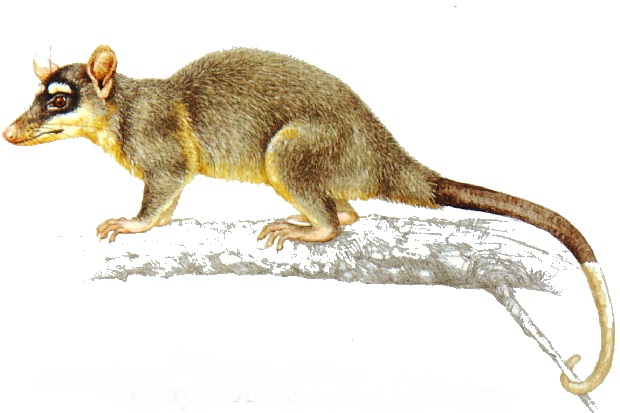 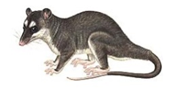 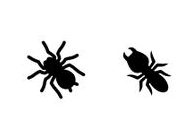 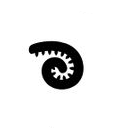 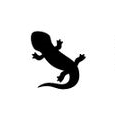 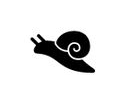 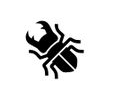 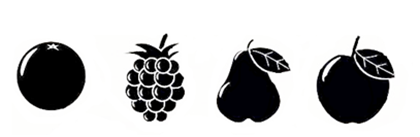 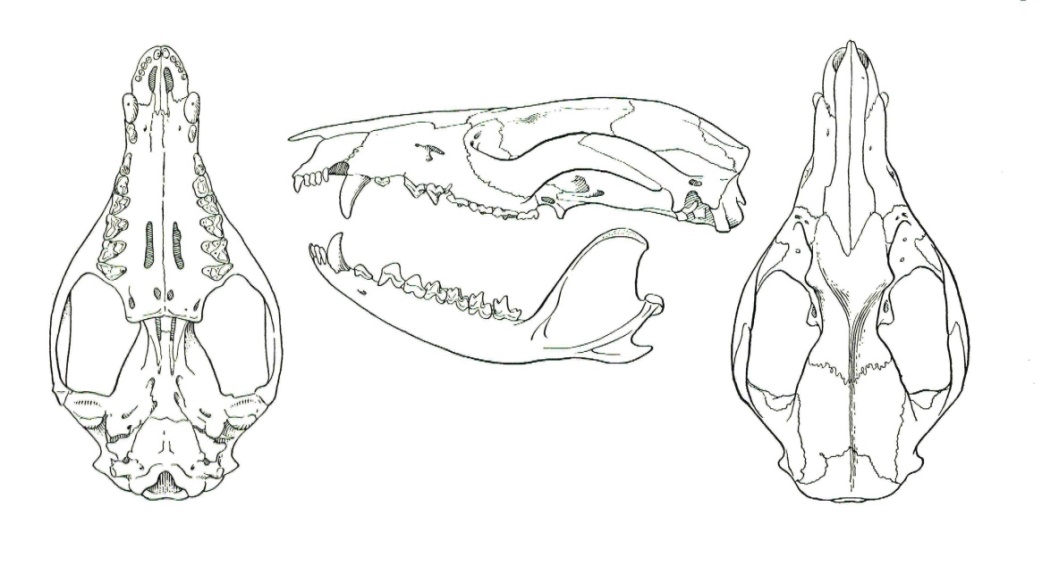 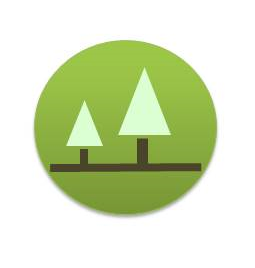 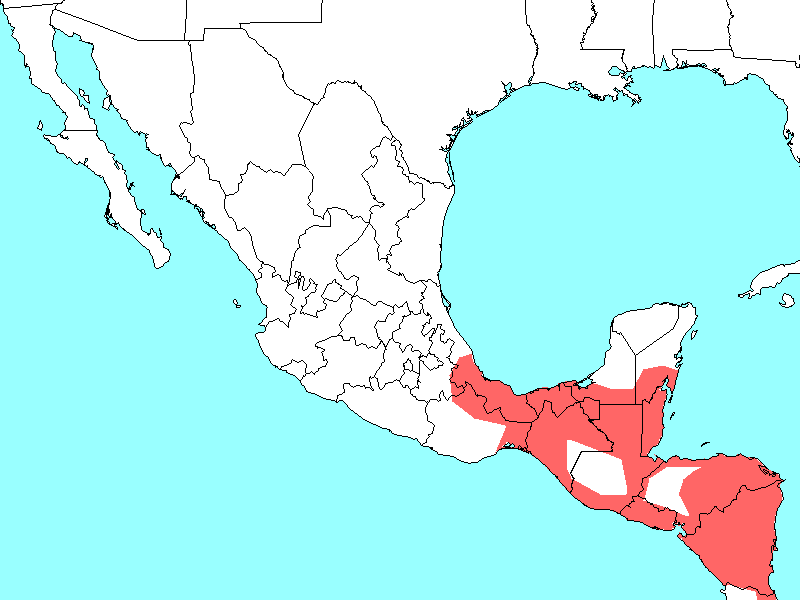 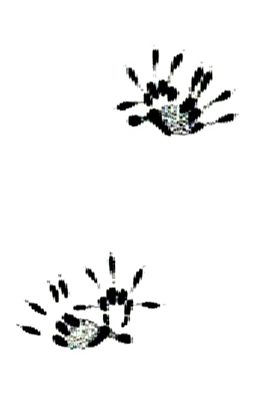 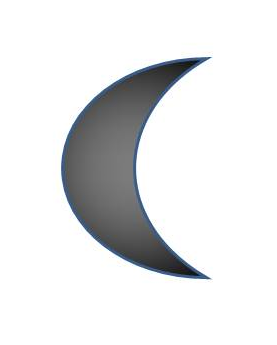 Tlacuache sureño             Didelphis marsupialis
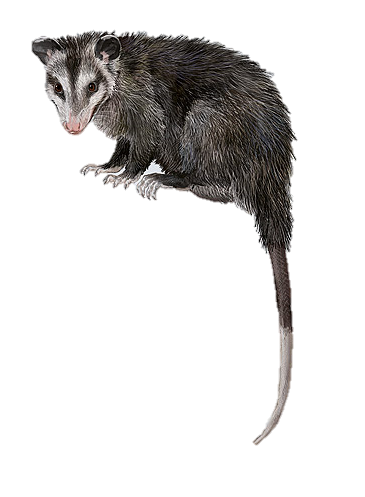 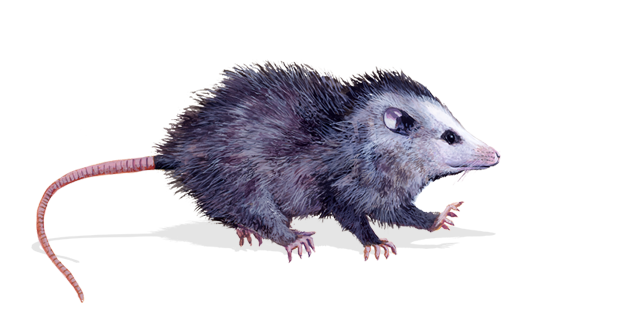 Orden: Didelphimorphia
Familia: Didelphidae
Tamaño: 87 cm 
Peso: 2.4 kg
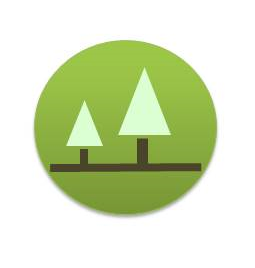 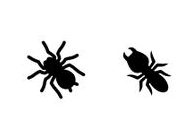 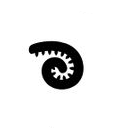 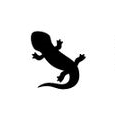 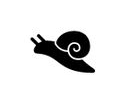 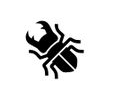 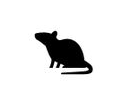 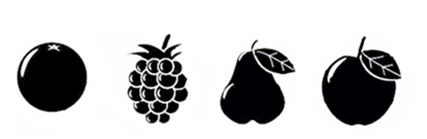 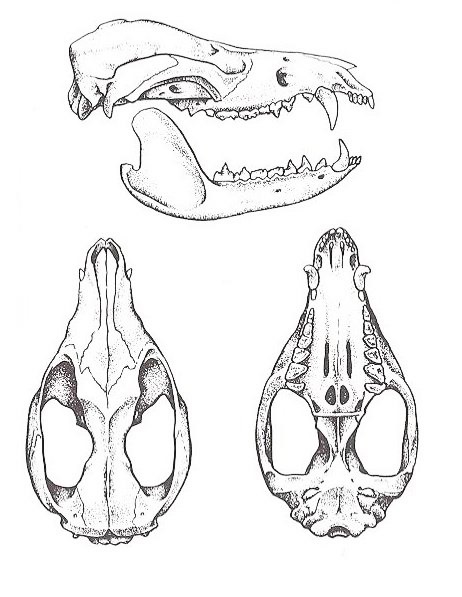 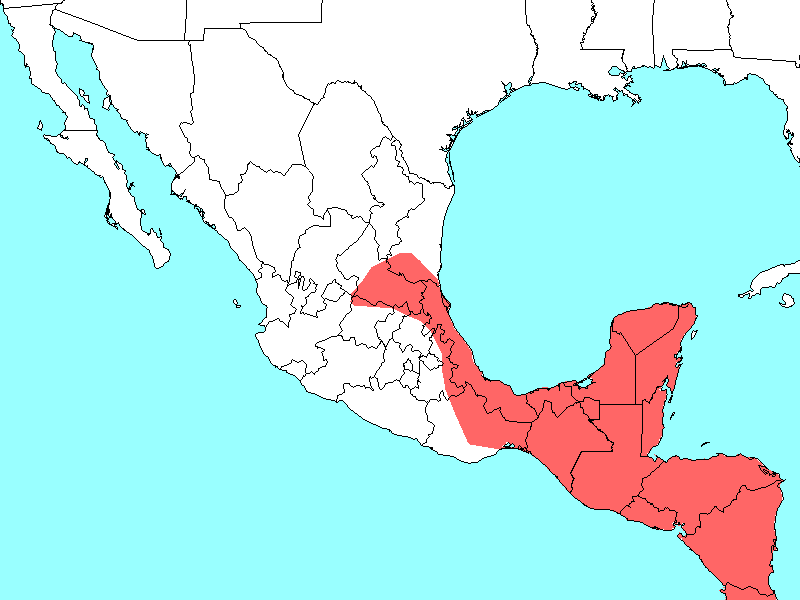 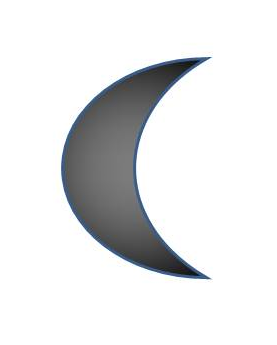 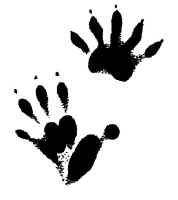 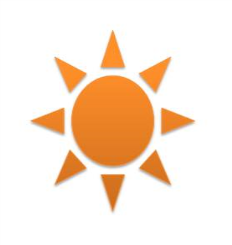 Tlacuache norteño                 Didelphis virginiana
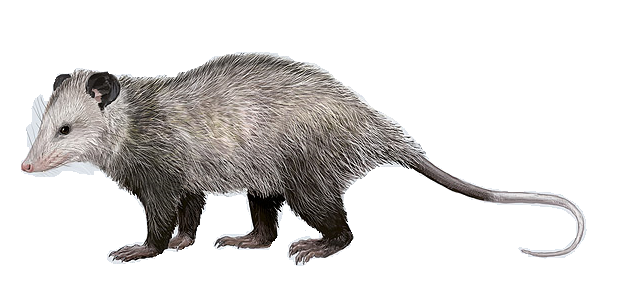 Orden: Didelphimorphia
Familia: Didelphidae
Tamaño: 94-105 cm 
Peso: 3.7-6.4 kg
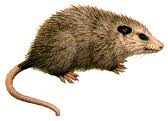 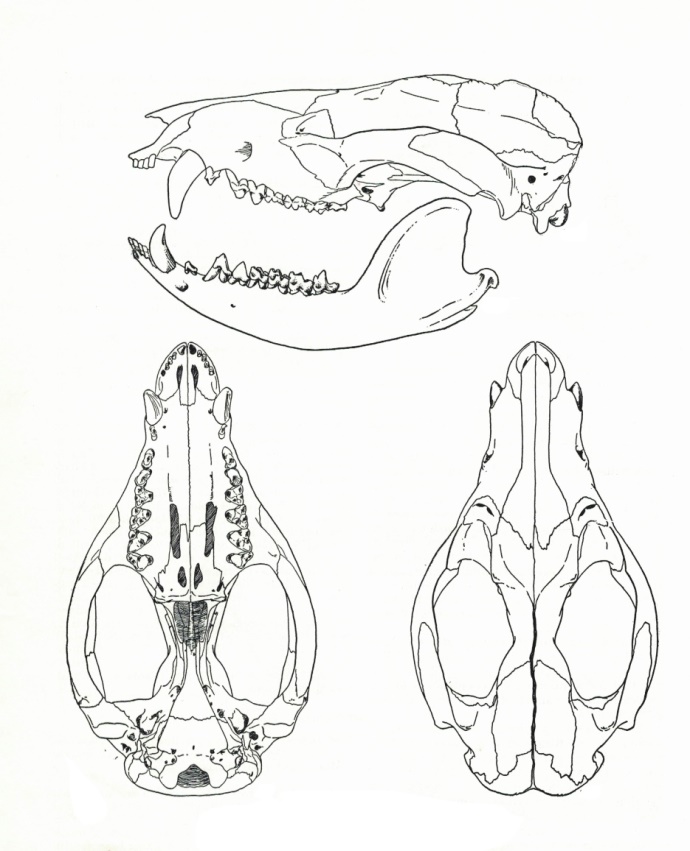 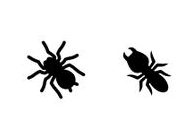 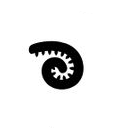 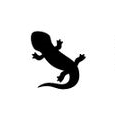 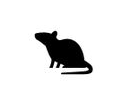 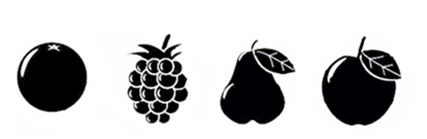 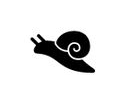 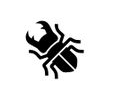 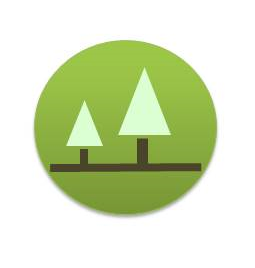 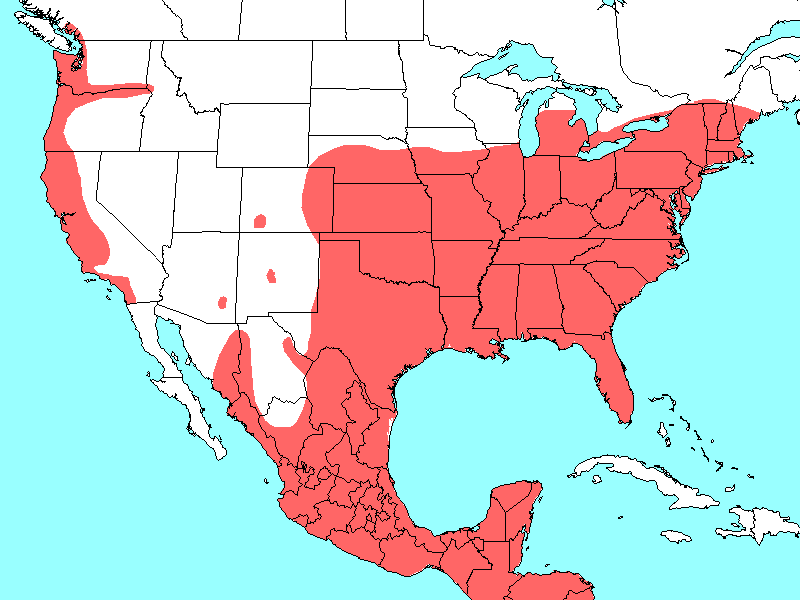 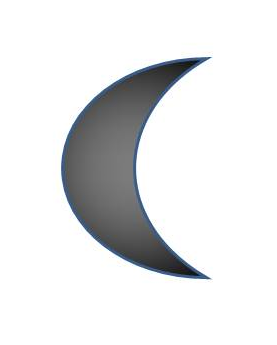 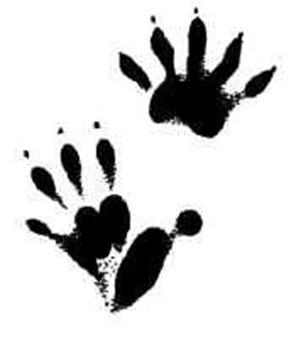 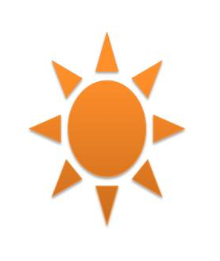 Tlacuache lanudo                  Caluromys derbianus
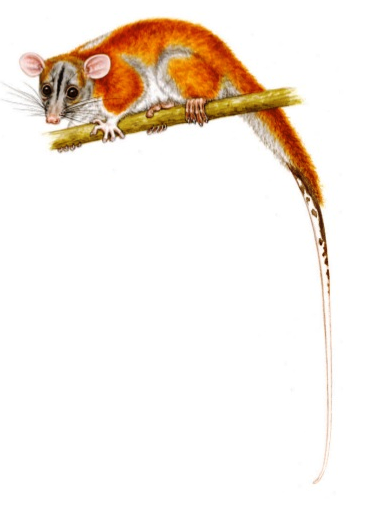 Orden: Didelphimorphia
Familia: Didelphidae
Tamaño: 70 cm 
Peso: 450 gr
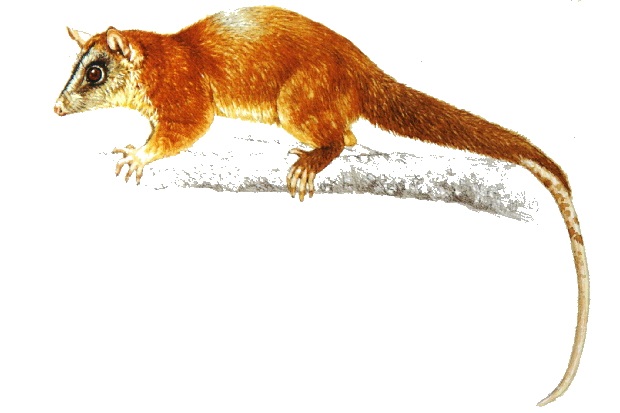 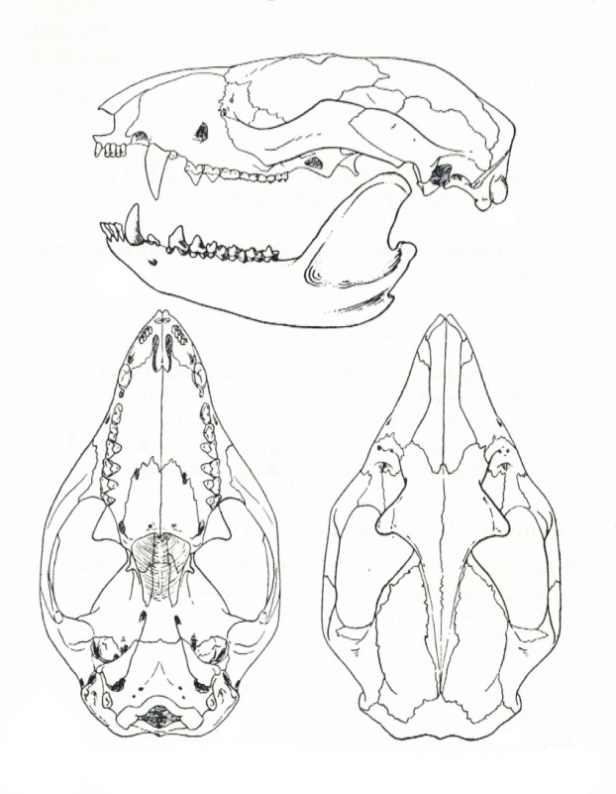 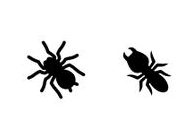 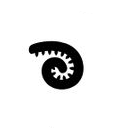 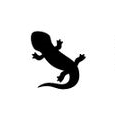 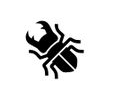 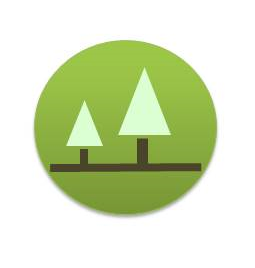 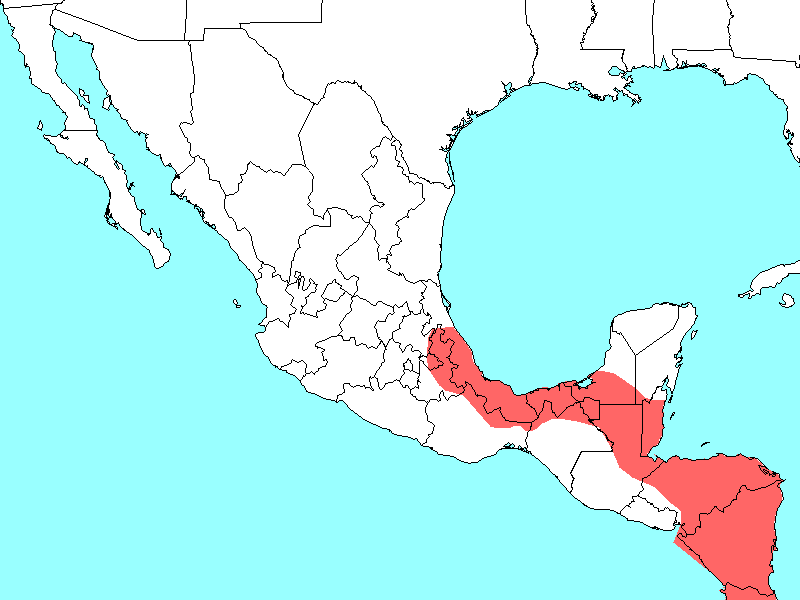 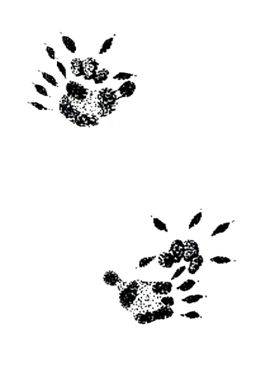 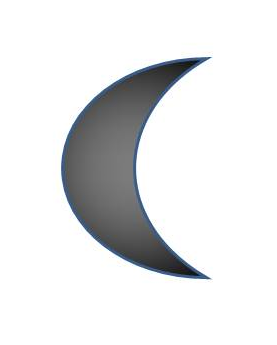 Tlacuache de agua             Chironectes minimus
Orden: Didelphimorphia
Familia: Didelphidae
Tamaño: 80 cm 
Peso: 790 gr
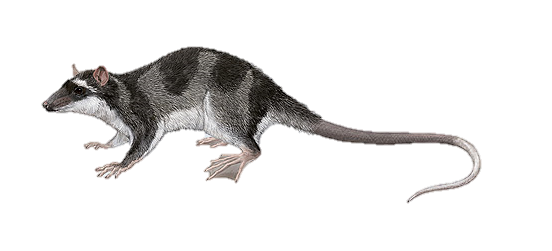 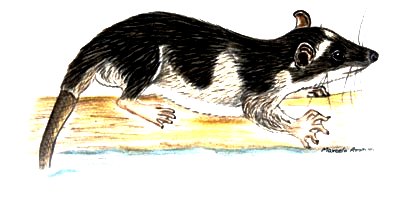 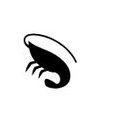 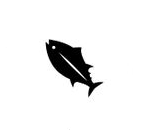 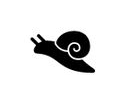 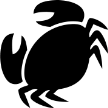 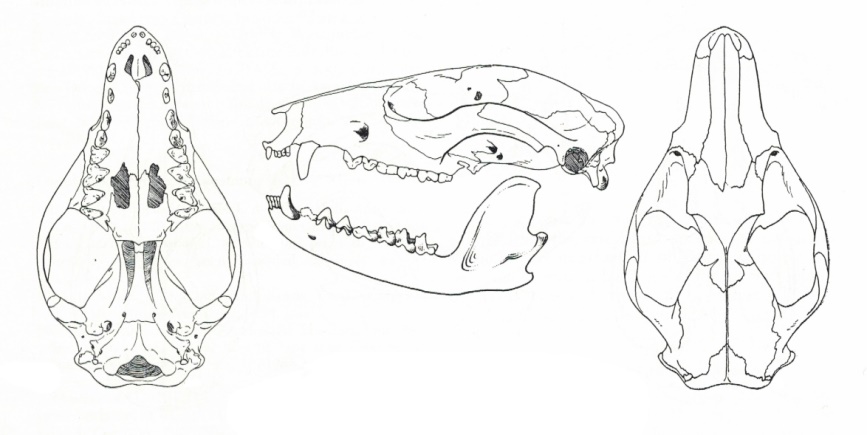 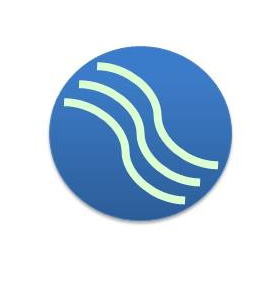 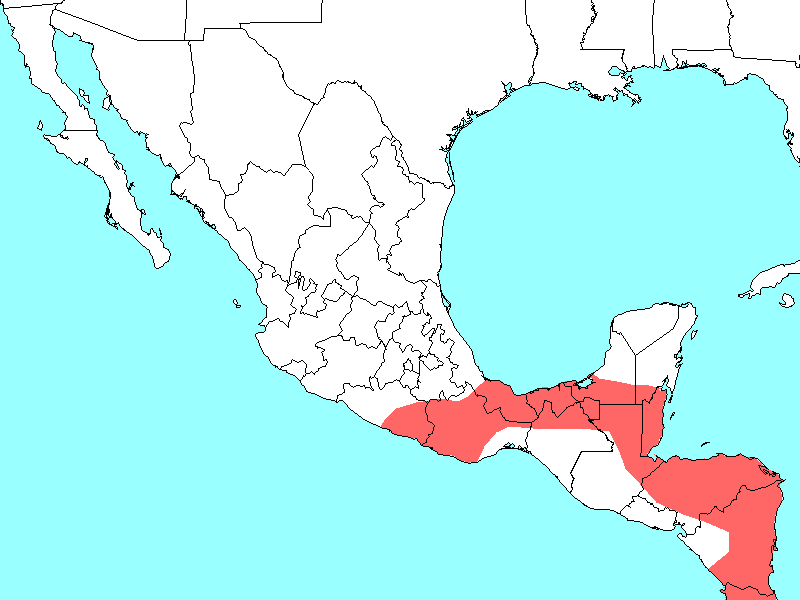 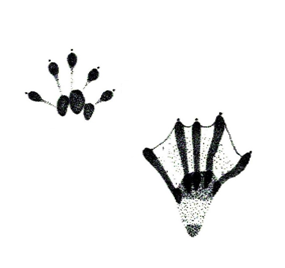 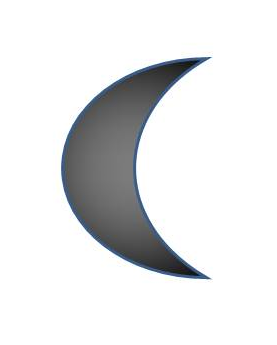